OSFO Workshop
2011 Assembly New Caledonia
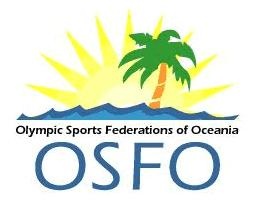 Introduction
Today we will be looking at the development of sport in the region from the perspective of the National Federation (NF).

As an outcome from last year’s workshops we concluded that the NF is the common link between the regional stakeholders.

Collectively we will be reviewing this and at the end of our workshop have some ideas on how we can work collaboratively to build NF capacity, by identifying the respective contributions each of the stakeholders can make.
The Stakeholders
IFs
IOC
OSFO
ONOC
National
Federations
ASC
ASC
NOC
Regional Federation
PGC
The RAT Readiness Assessment Tool
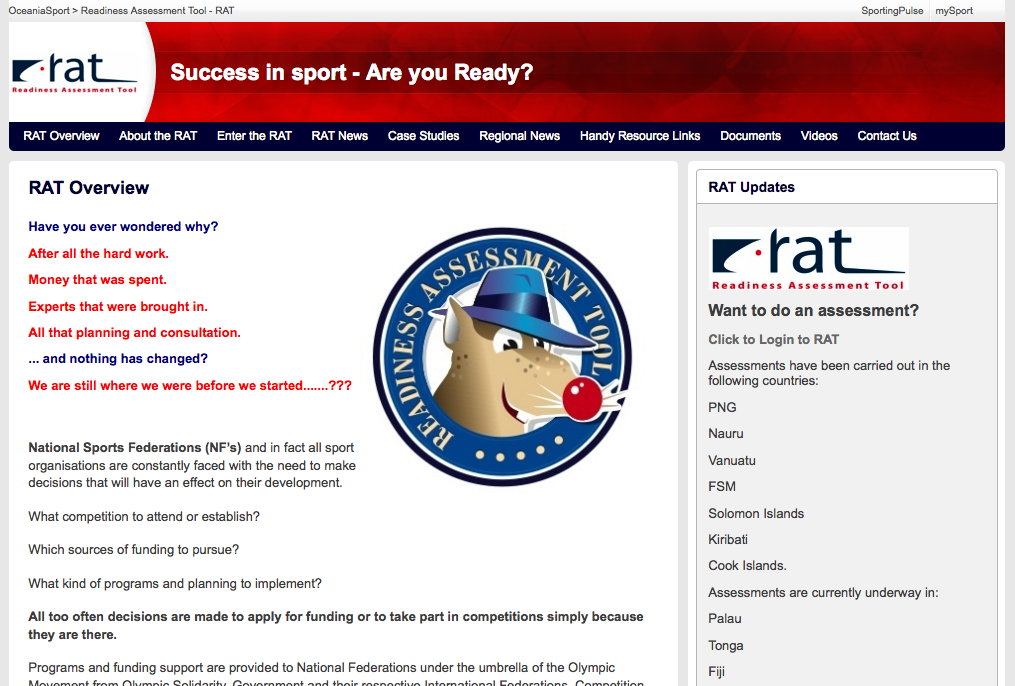 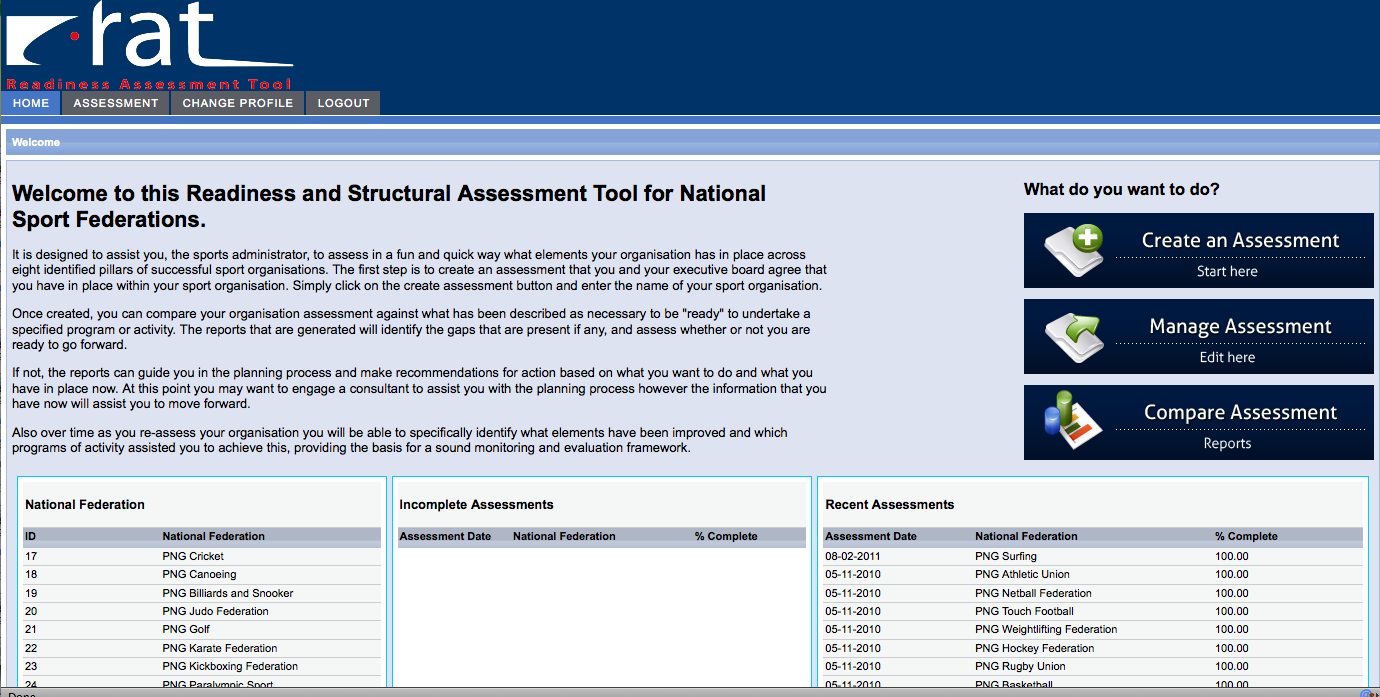 Assessments and comparisons
The Website – case studies and how to
Create, Manage and Compare an Assessment
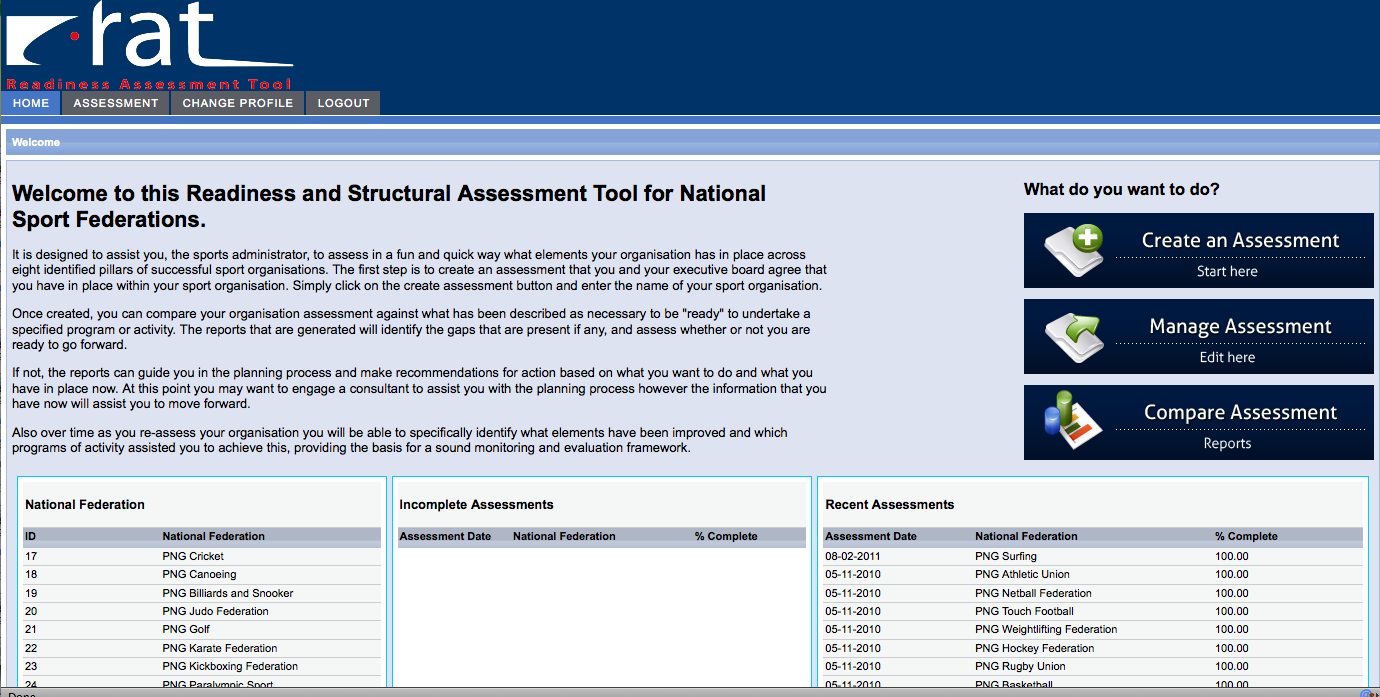 The Pillars
Governance              

    Management

    Sport Activity

    Communication
Finance              

    Physical Resources

    Human Resources

    Values
Example Assessment
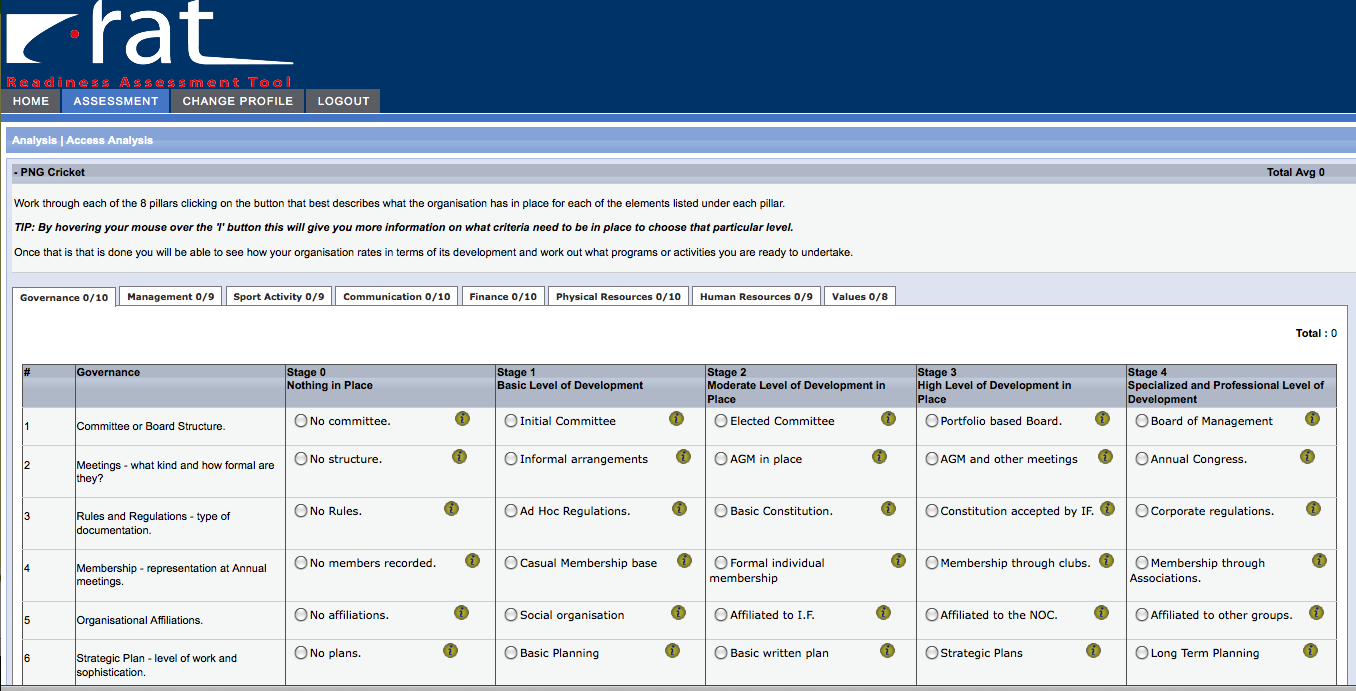 Example Assessment
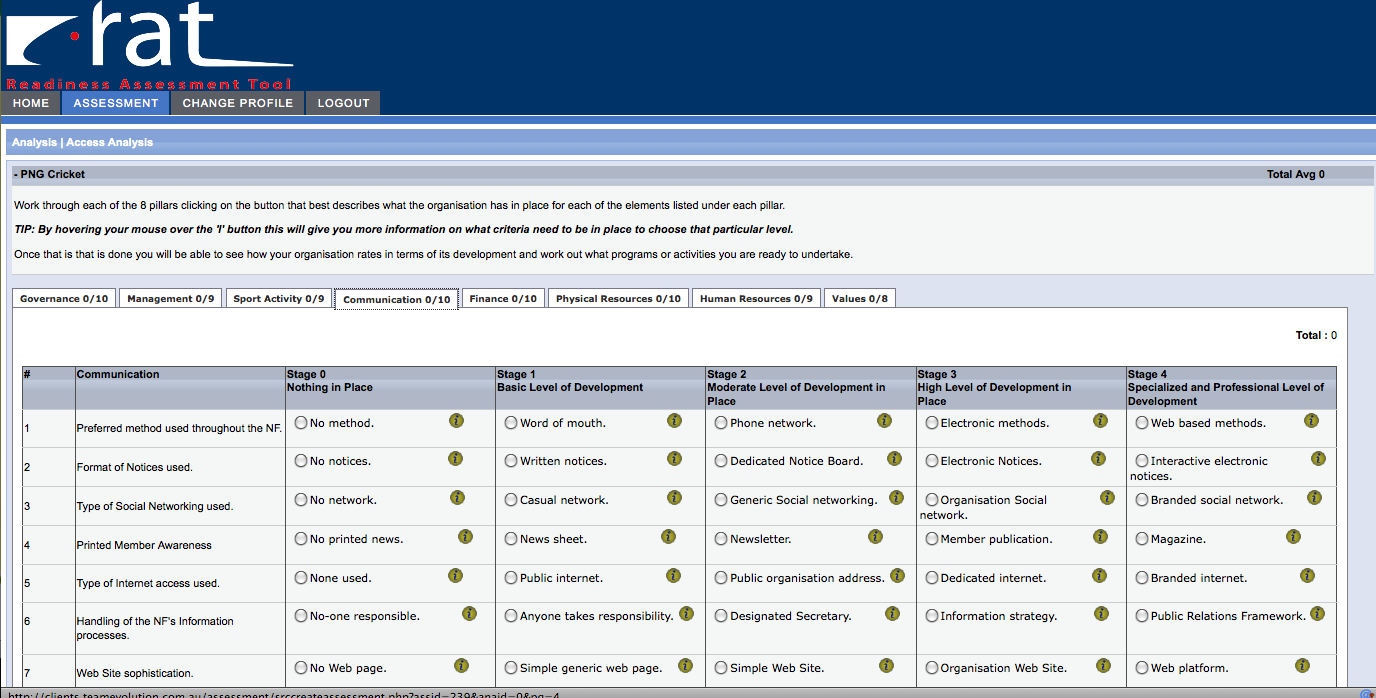 Comparative Assessment
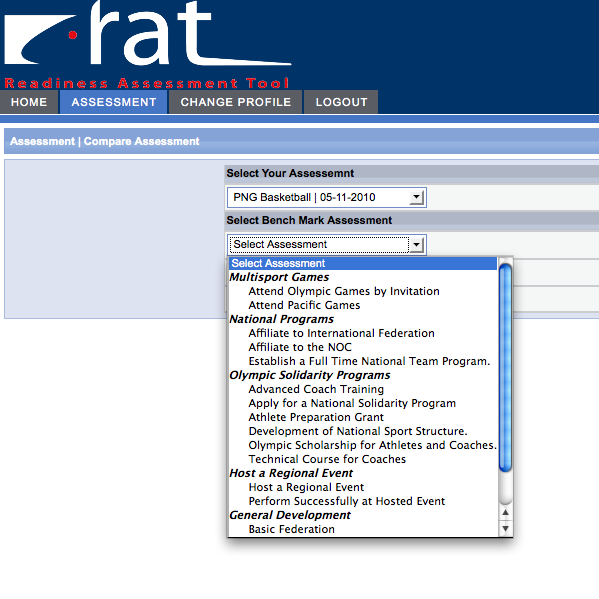 PNG basketball – Development National Sport Structure
Discussion Groups
How would you use this tool within your organisation?

Any potential issues, challenges you think may be faced.
Regional Sport Framework
Discussion Groups
Millie’s questions
Question Time
OSFO’s Response/Next Steps
There is a need for NF capacity building in the region.

Response:
RAT – identifies the gaps in capacity
Sport Framework – delivers the education to “fill the gaps” by drawing on partner contributions
OSFO’s Response/Next Steps
Stakeholders have a unique contribution:
ONOC/NOCs, OSFO/RFs, PGC/Games, ASC/Programs

Response:
We are seeking a collaborative forum to unite partner contributions to facilitate
National Federation capacity building.
The Stakeholders
IFs
IOC
OSFO
ONOC
National
Federations
ASC
ASC
NOC
Regional Federation
PGC
The Challenge
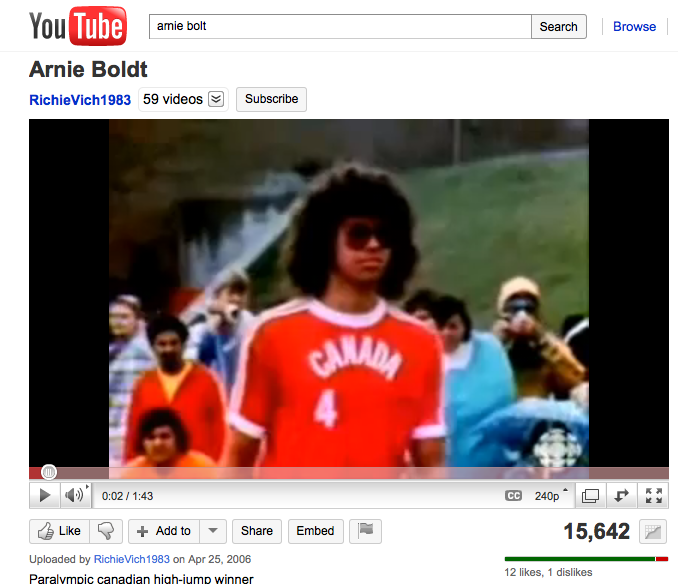 http://www.youtube.com/watch?v=6auGPszgiJA
Let’s raise the bar on our expectations of our National Federations